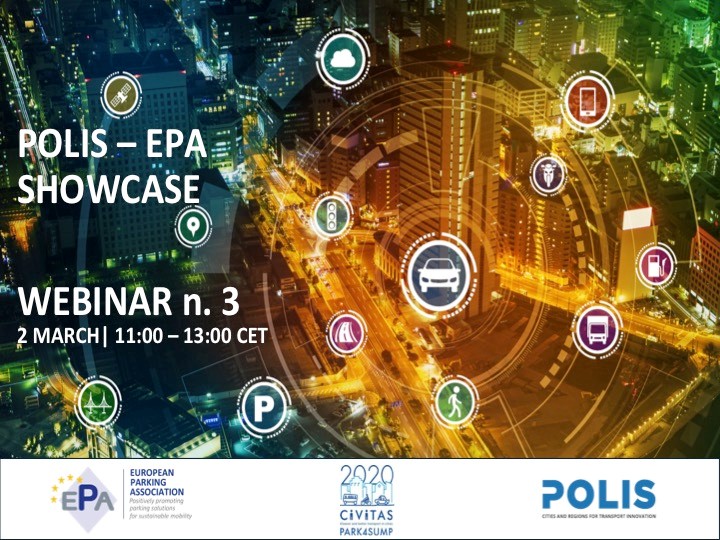 Tools for a better Parking Management

Stefan Van den Branden

Sint-Niklaas
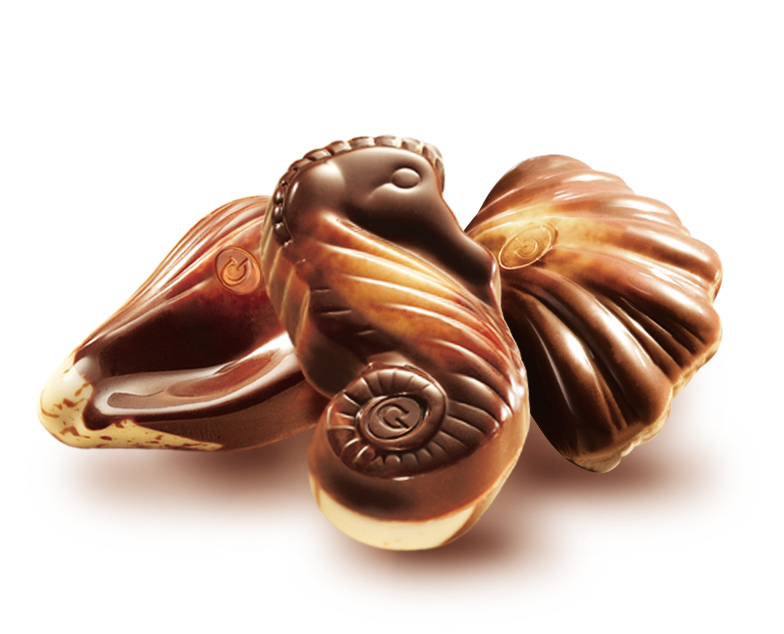 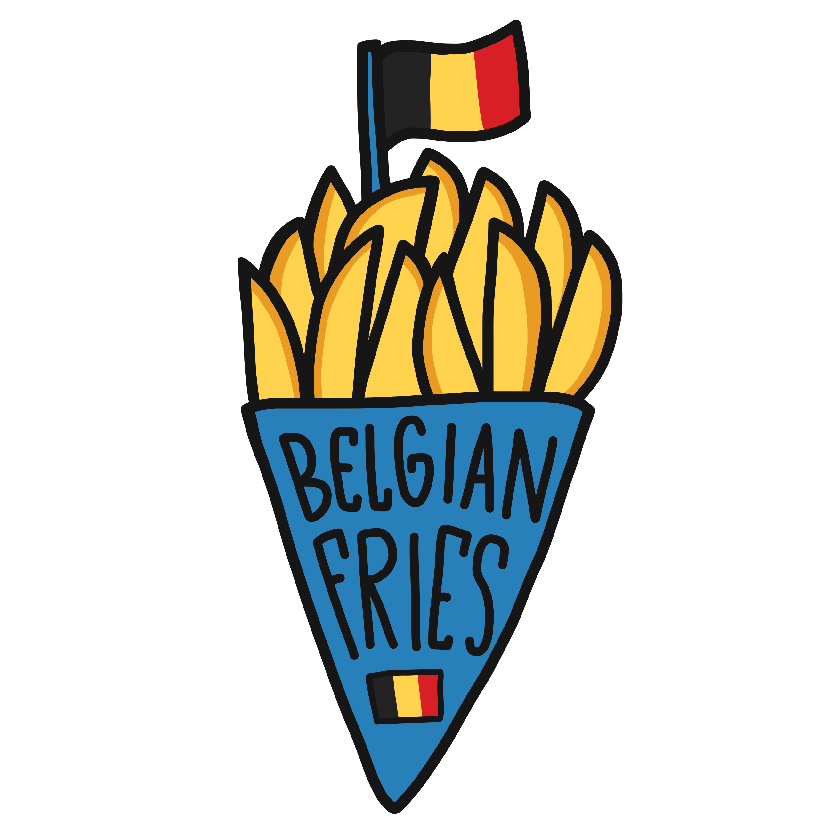 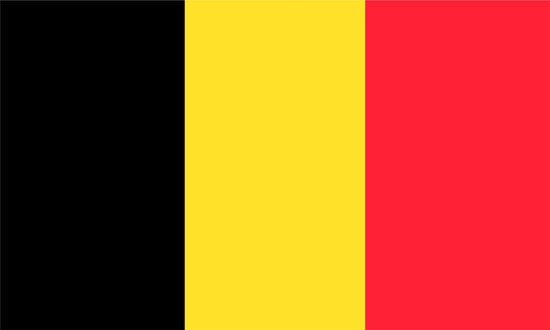 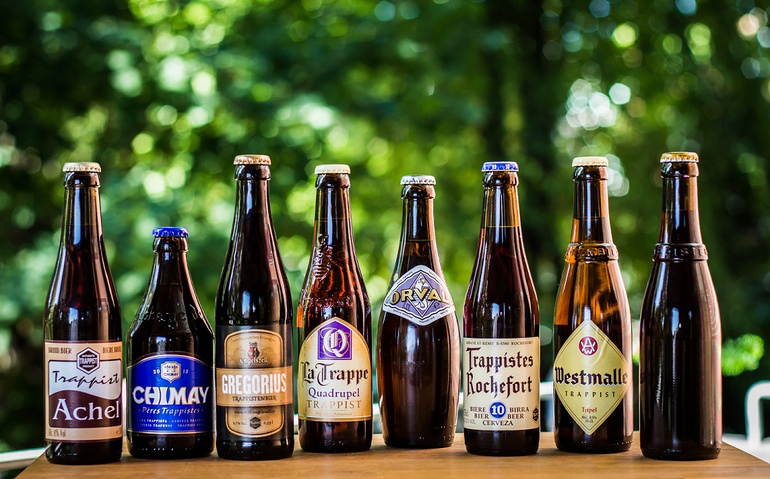 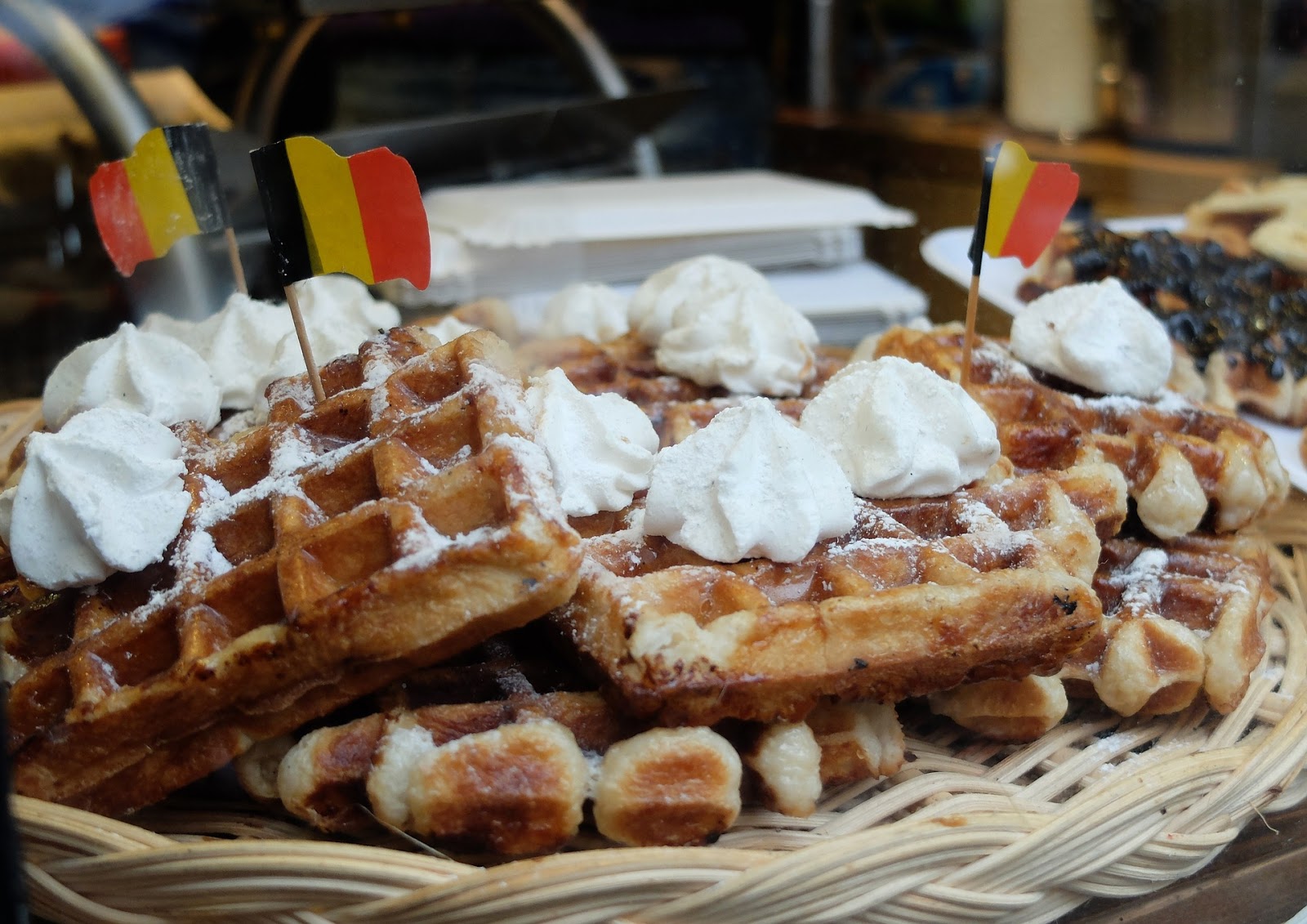 Plannen en ontwikkelen – mobiliteit
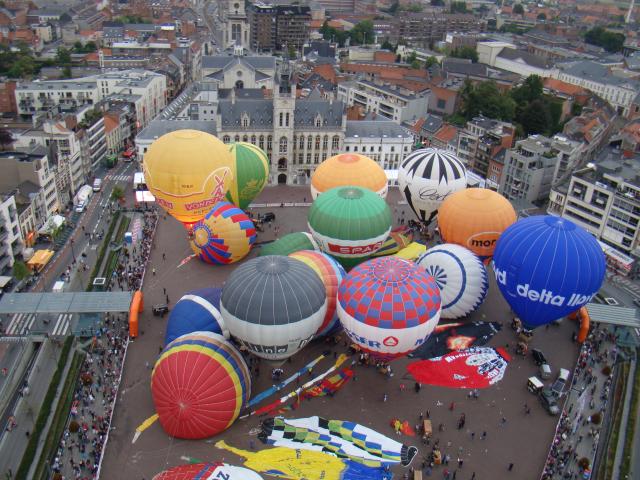 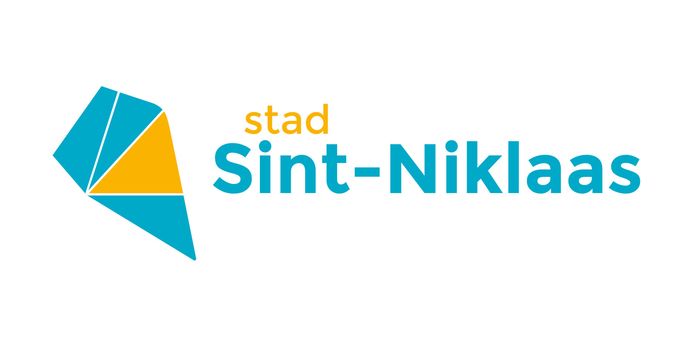 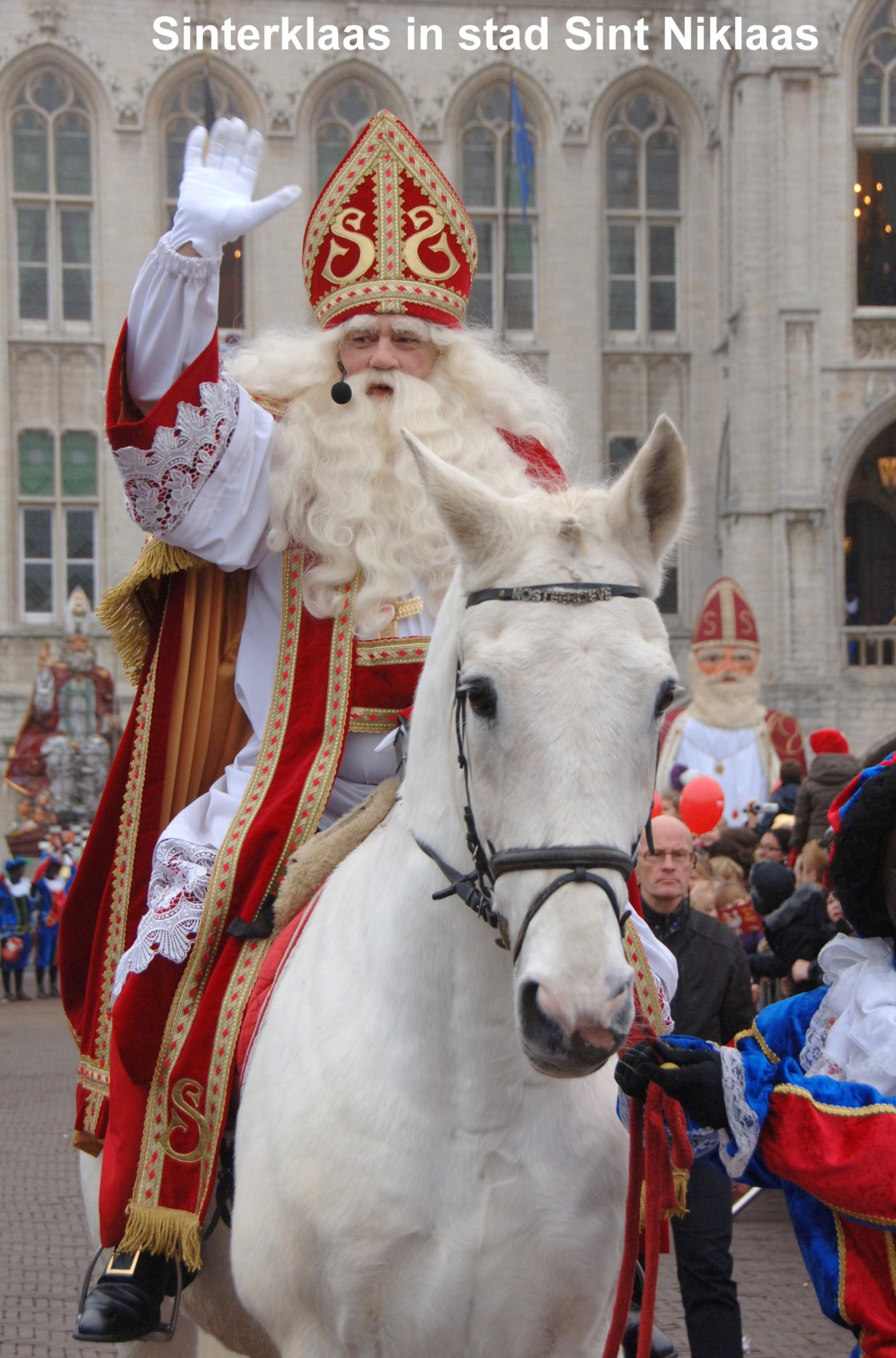 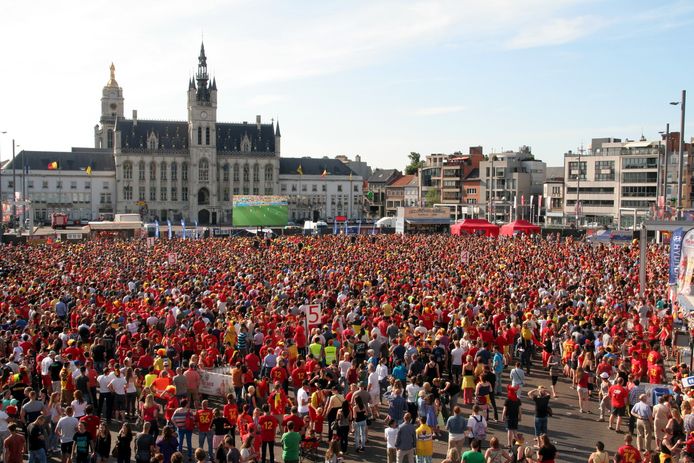 Plannen en ontwikkelen – mobiliteit
Parking capacity 2022
39.000 population (city centre)

Capacity public parking 	11.380
on-street			10.324
Betalende zone 		1.402
Pleinen	 			1.071
Blauwe zone 			2.603
Niet gereguleerde zone 	5.248
off-street			1.056
P Stationsstraat 		196
P Grote markt 			360
P Station 			500

Capacity private parking   	 21.926
Eengezinswoningen 		5.130 (3.318 won)
Meersgezinswoningen 	3.343 (524 app)
Garageboxen 			3.848
Private parkings 		9.605 

On-street licence centre	  5.859
1st  				5.396
2nd 				463
SUMP – targets
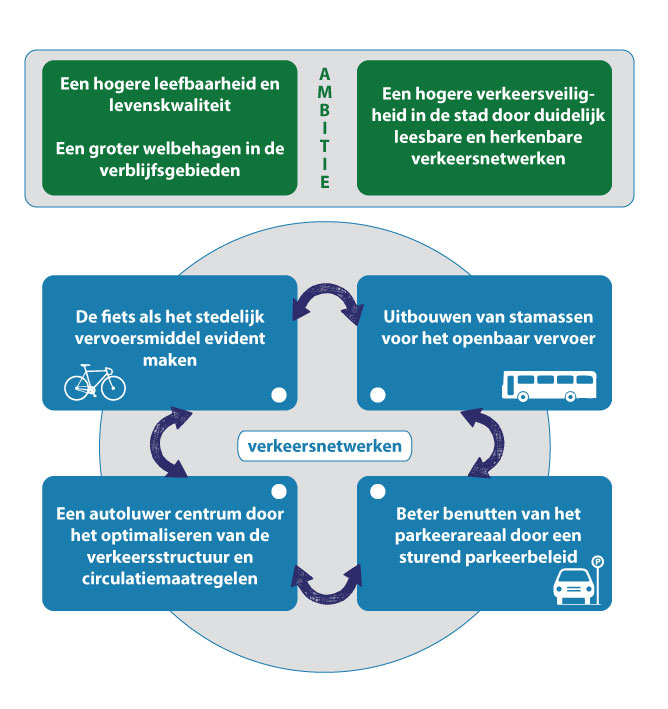 To optimize the parking space by using a guiding parking policy
Plannen en ontwikkelen – mobiliteit
What we actually want…
To use the available parking space more efficient by…

Guiding the right car to the right place
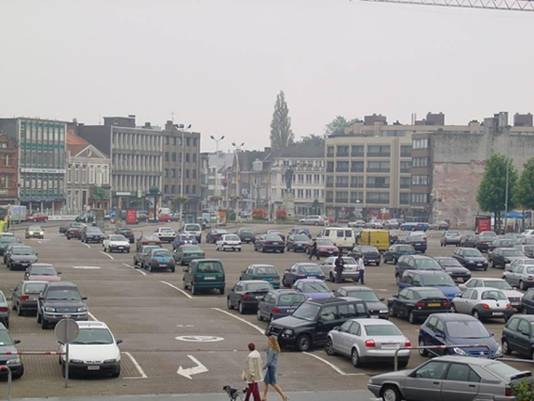 Hier komt een footer
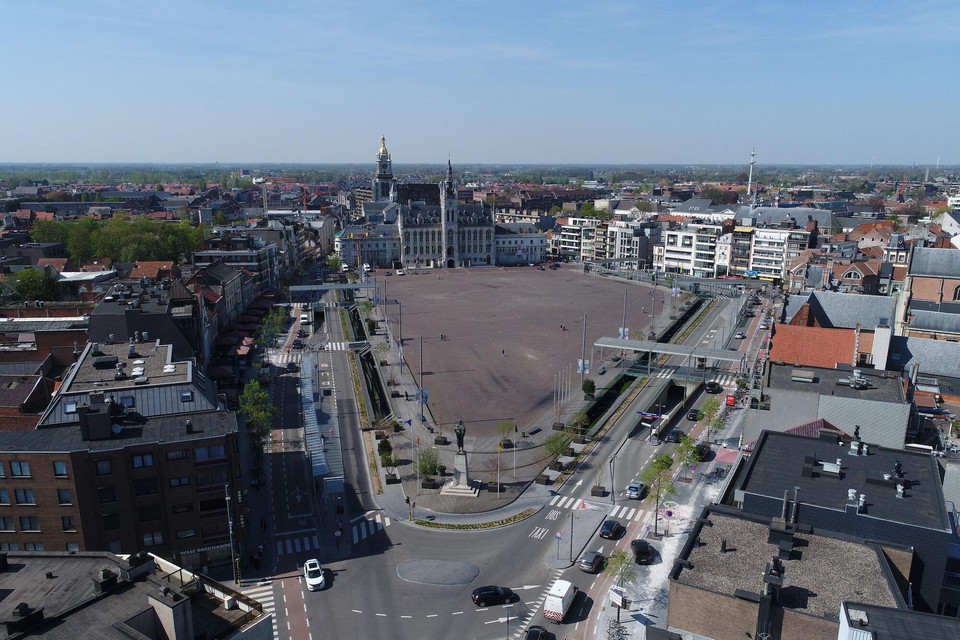 Hier komt een footer
Hier komt een footer
What we also want…
To improve safety and livability by avoiding cruising and searching for parking 

by shifting on-street to off-street parking
What we want - segregation parkings per user
Lower capacity on-street parkings
Inhabitants/visitors
Visitors/inhabitants
Visitors/Commuters
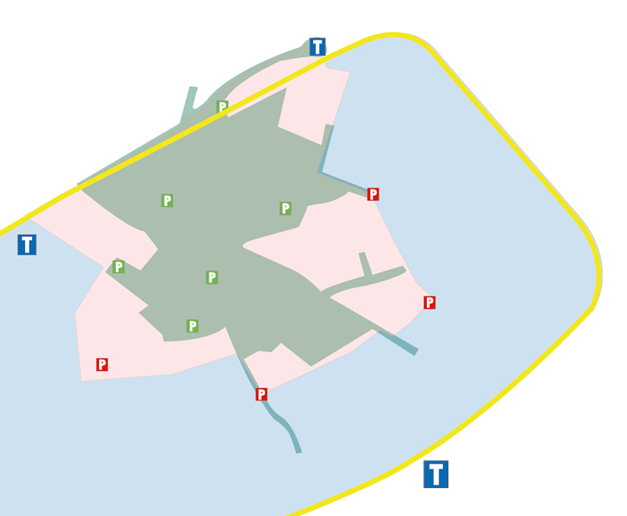 Hier komt een footer
What we have – 100 digital parking meters
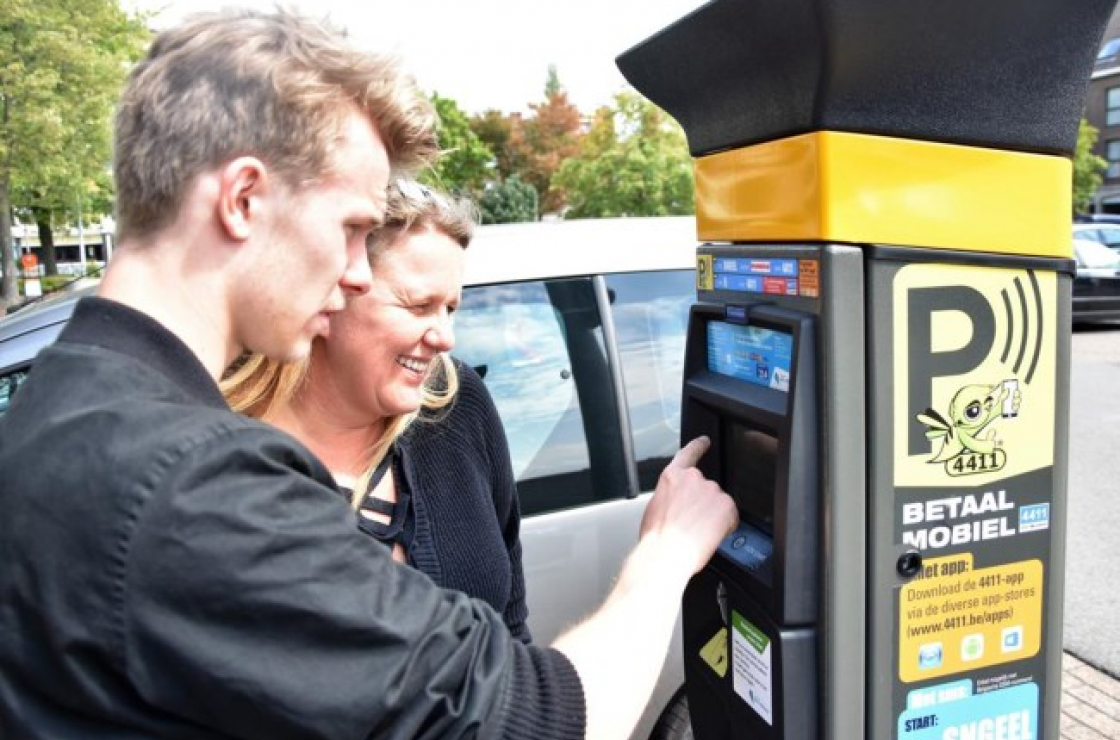 Hier komt een footer
What we have – online parking products
Full digitization of parking products


Pay via app, website or text message for on-street parking

Pay your fine 

Order parking prohibition signs

Order subscriptions for on-street parking
What we have - sensors
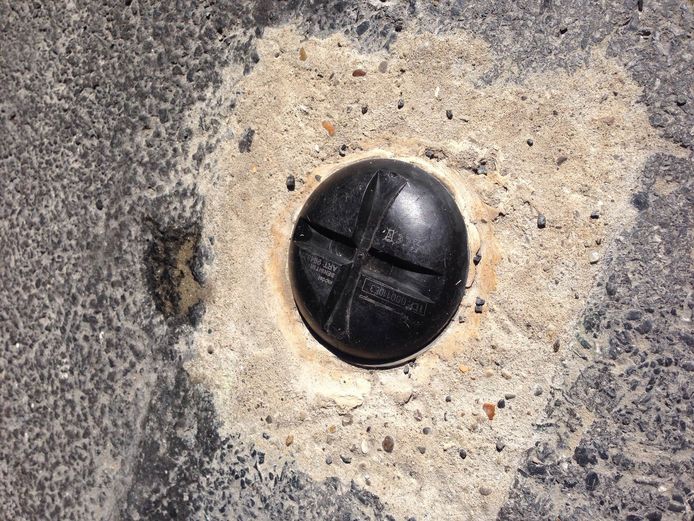 Hier komt een footer
What we have - sensors
Shop & Go


Quick shopping

30 minutes for free

+ 35 zones

+ 100 parking spots
	
26 sensors	- occupancy & rotation
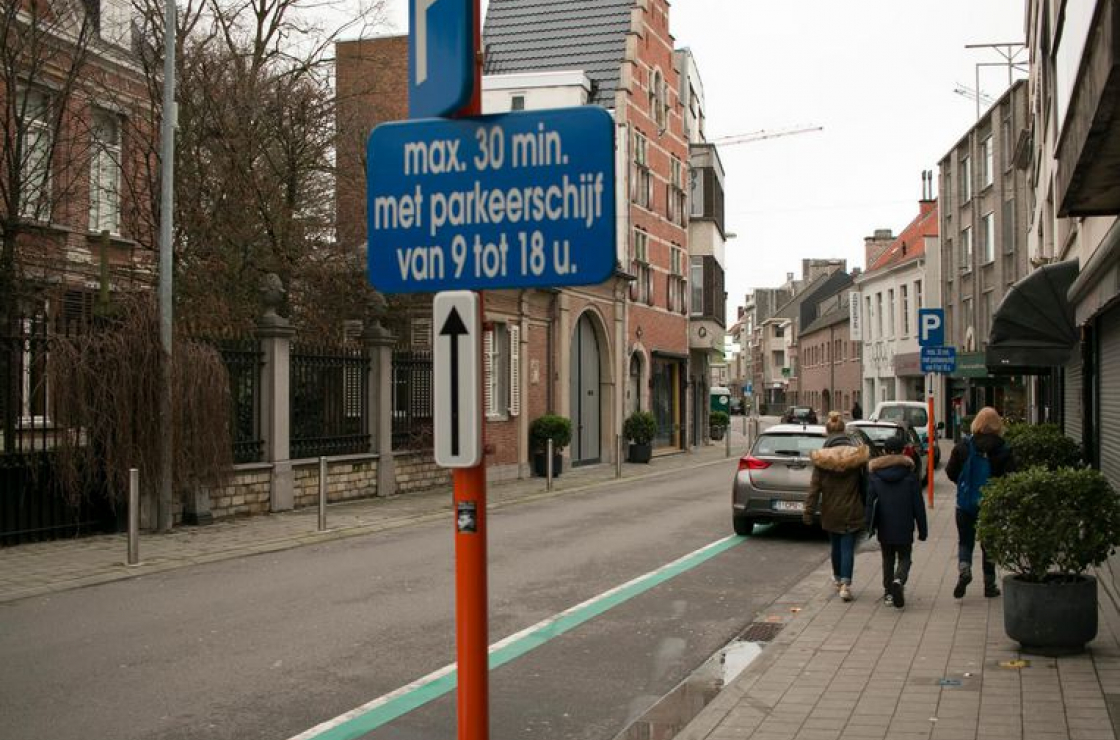 What we want – to optimize enforcement
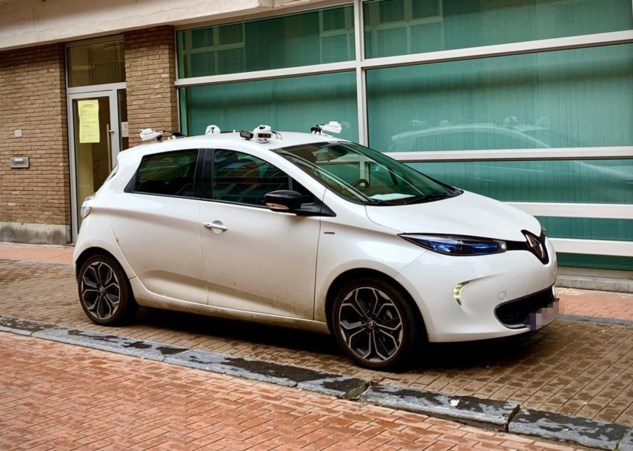 Hier komt een footer
What we want – more efficient enforcement
Scan car


Ticketless

Efficiency

Data & analysis

Smart City
Parkings
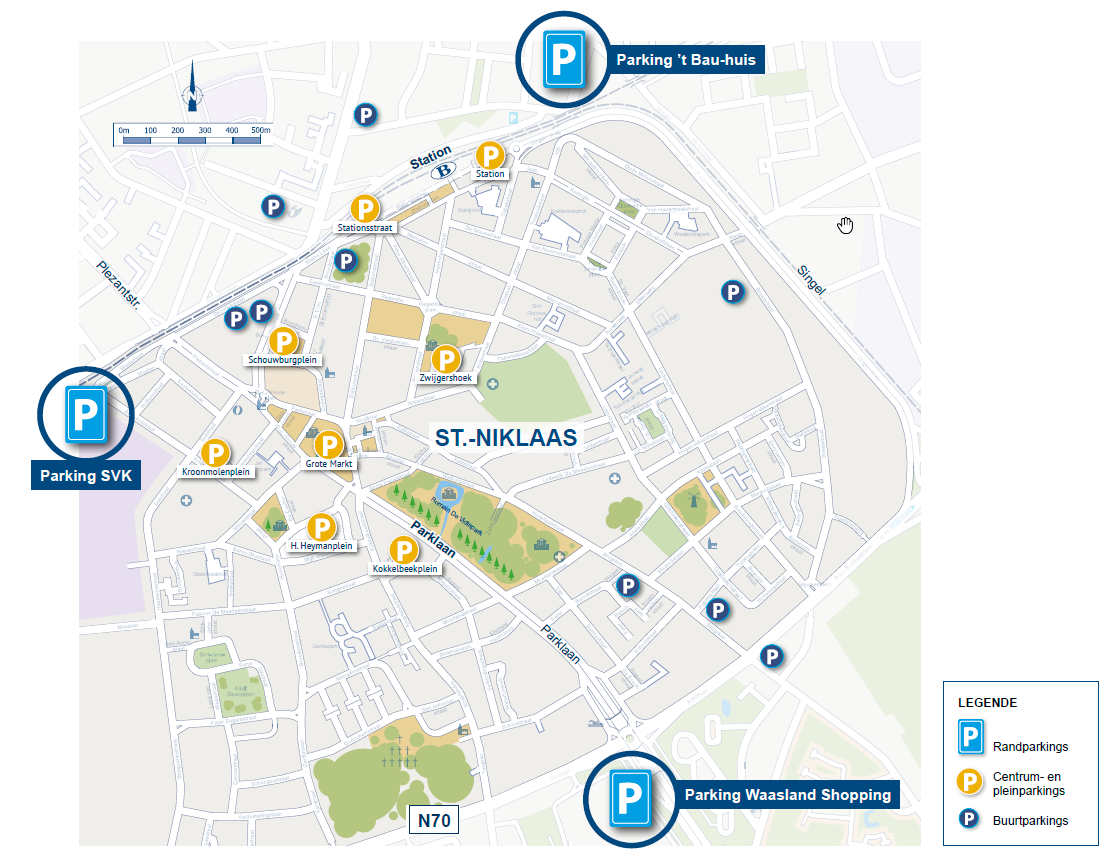 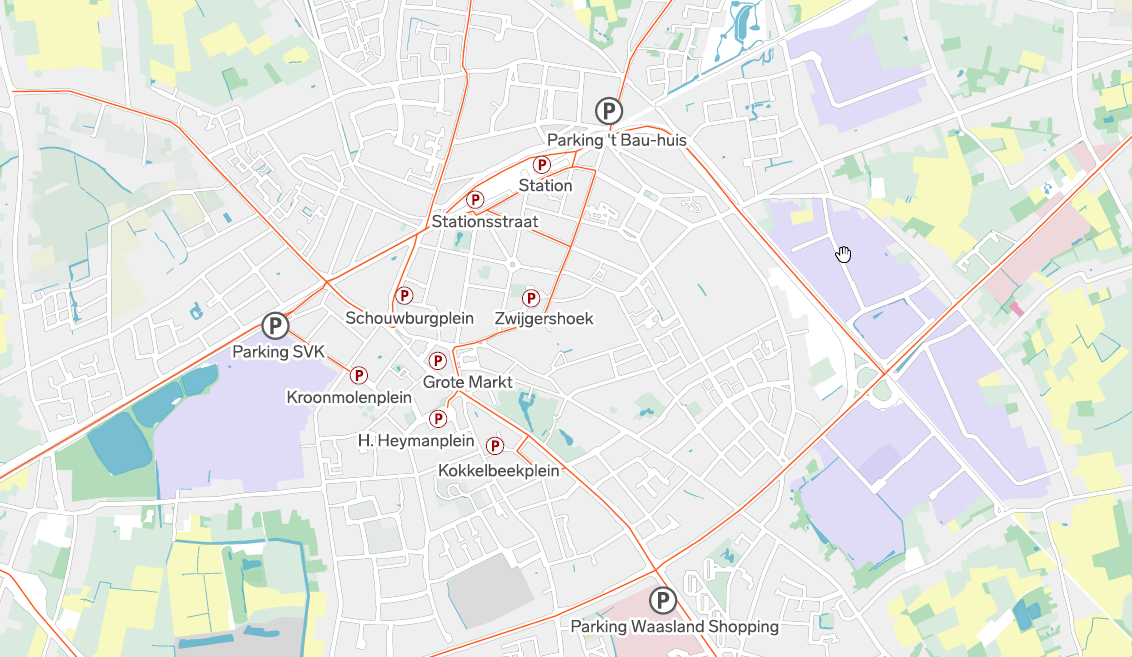 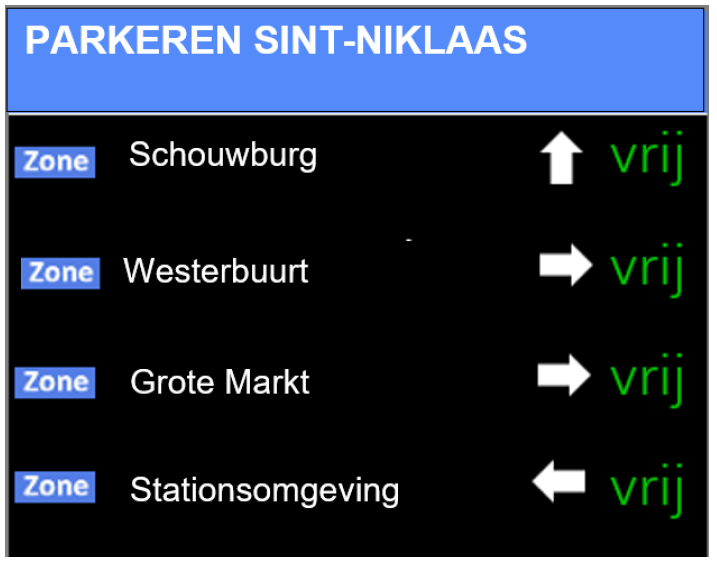 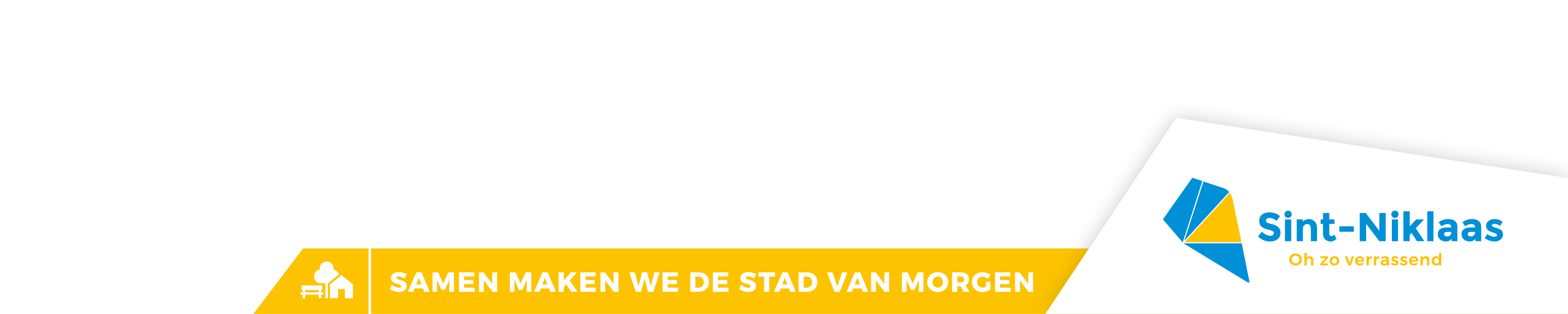 [Speaker Notes: de invoering van een nieuw en dynamisch aanpasbaar parkeerverwijzingssysteem op de belangrijkste invalswegen van de stad, dat de snelste en veiligste route aanduidt naar de parkings voor de bezoeker, inclusief de verwijzing naar het dichtstbijzijnde alternatief;]
What we want – a dynamic parking guidance systemHow to steer your visitor or commuter?
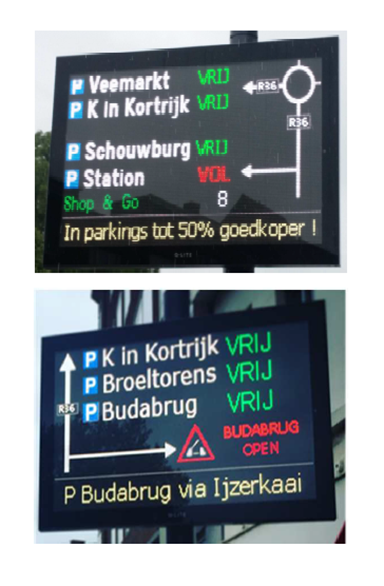 Guidance to the different parkings
Occupancy rate
Communication about prices
Construction works and car accidents
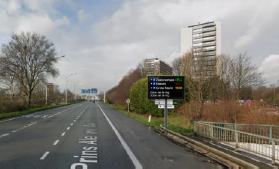 Are we future proof?
Evolution to traffic management


Measure, monitor and evaluate traffic flows, congestions, travel time and parking occupancy

Dynamic control of traffic lights

Dynamic speedharmonisation 

Real-time information via in-car app
Are we future proof?
Evolution to traffic management


Integration of additional measurement systems (ANPR camera’s, loop detectors,…)

Links with systems of other cities and organisations (public transport,…) 

Mobility database with useful information and evaluation tools

…
Contact details
Stefan Van den Branden
Mobility Advisor
stefan.vandenbranden@sint-niklaas.be
+32 3 778 32 50
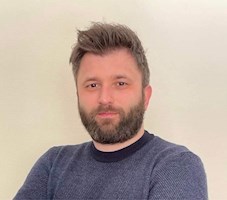